Mesure de l'impédance longitudinale du CERN SPS avec le faisceau et effets sur sa stabilité à haute intensitésJournées accélérateurs de la SFP – Roscoff  03/10/2015
A. LasheenRemerciements: T. Argyropoulos, T. Bohl, J. Esteban Müller, D. Quartullo, E. Shaposhnikova, H. Timko, J. E. Varela, membres section BR, groupe de travail impédance, groupe OP, étudiants d’été
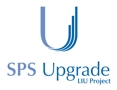 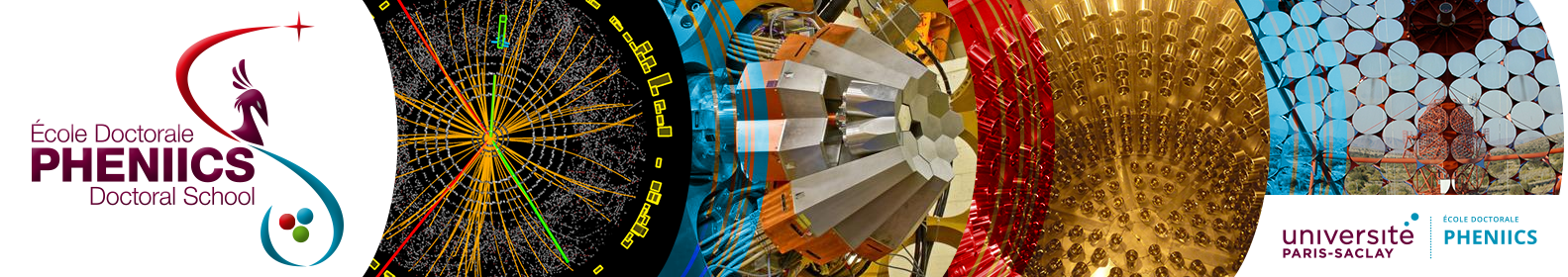 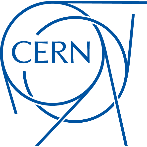 Plan
Les projets HL-LHC et LIU

 Le modèle d’impédance longitudinale du SPS

 Mesures de l’impédance avec le faisceau

 Mesures d’instabilités à hautes intensités

 Simulations de réduction d’impédance
2
Projets HL-LHC et LIU
3
Complexe d’accélérateurs du CERN
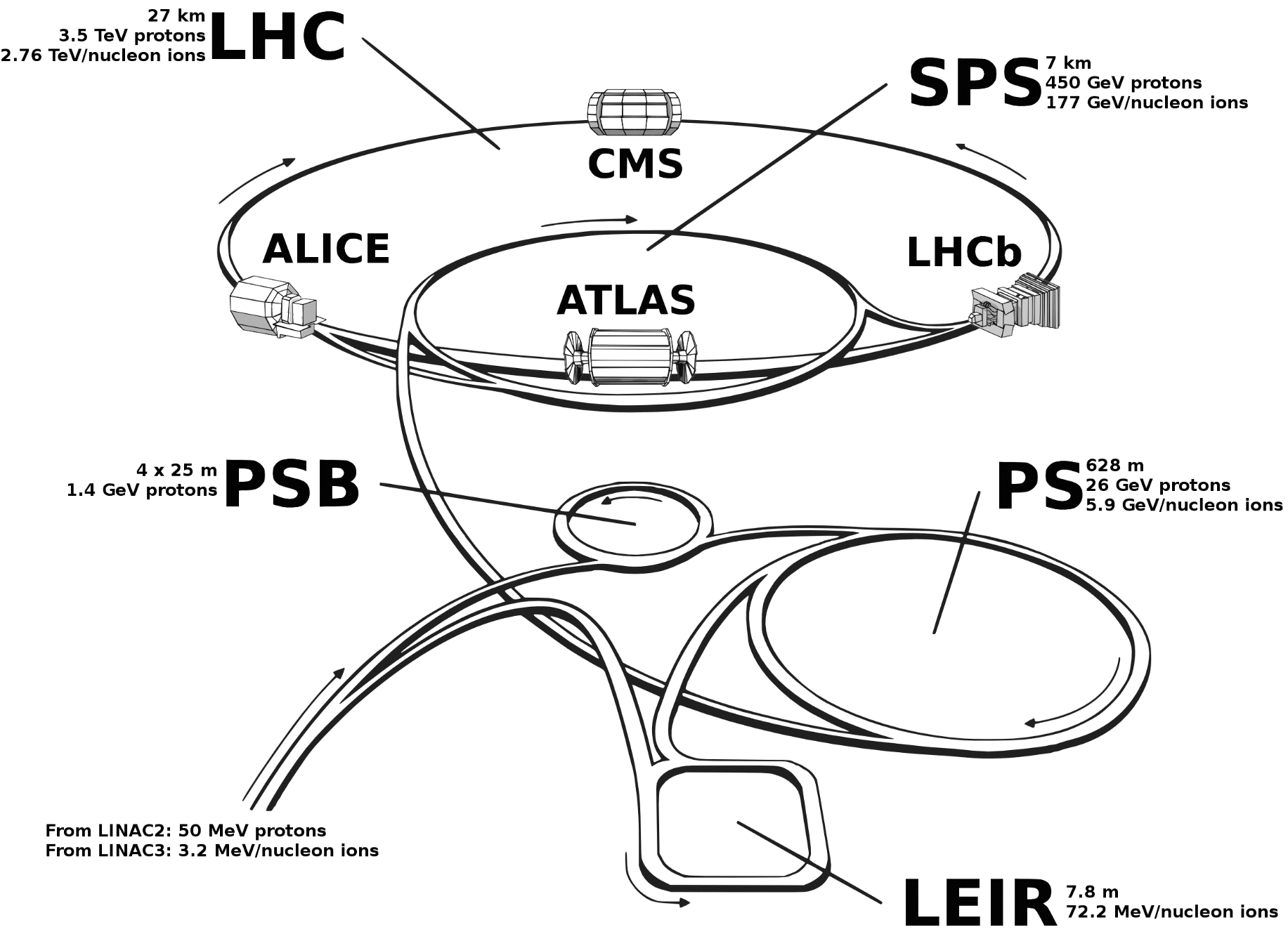 Extraction to LHC:
E=26 -> 450 GeV protons
4
Exemple de source d’impédance
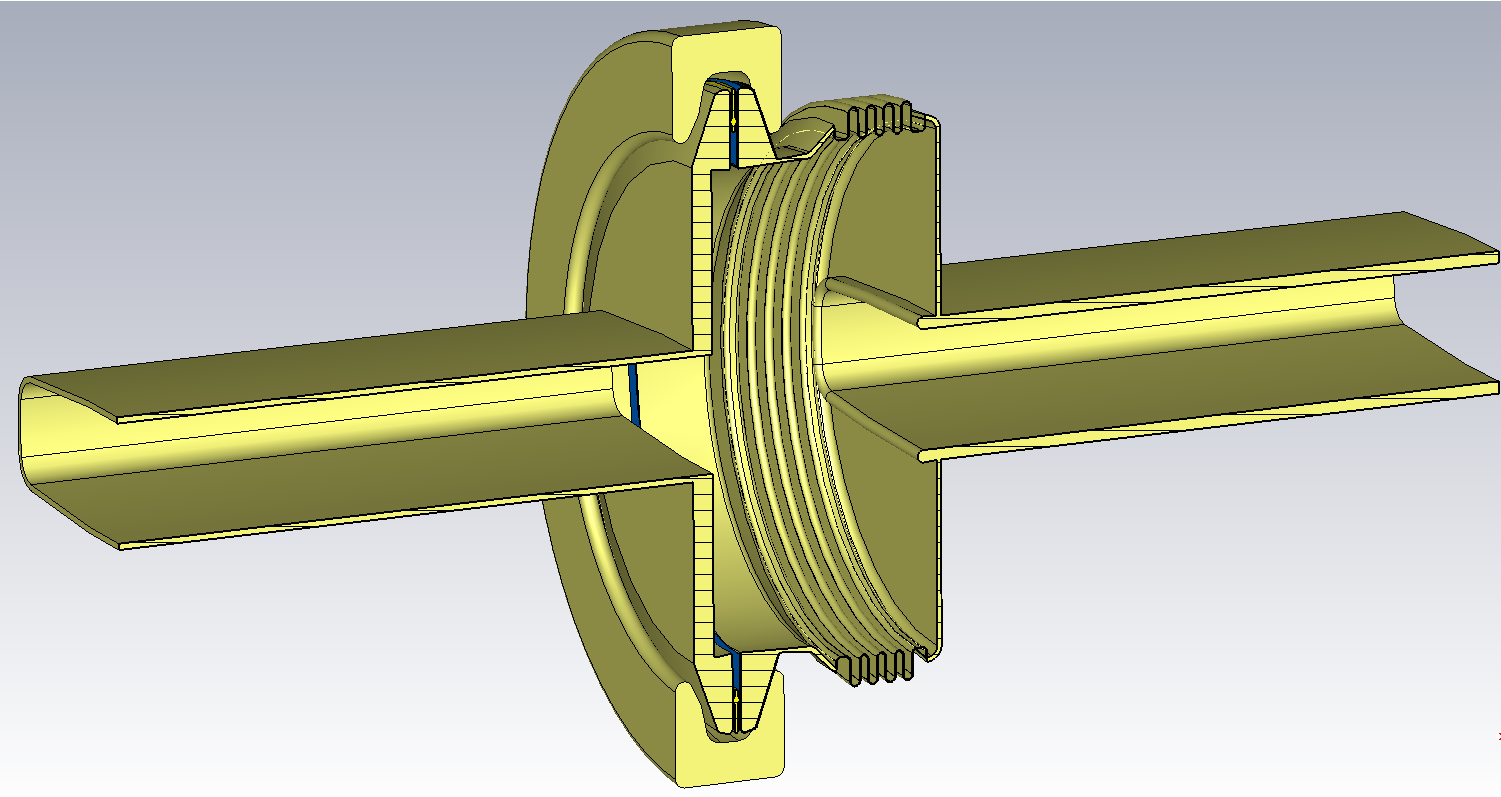 Brides de vide:
~ 10 types différents
> 500 au total
Modèle d’impédance du SPS
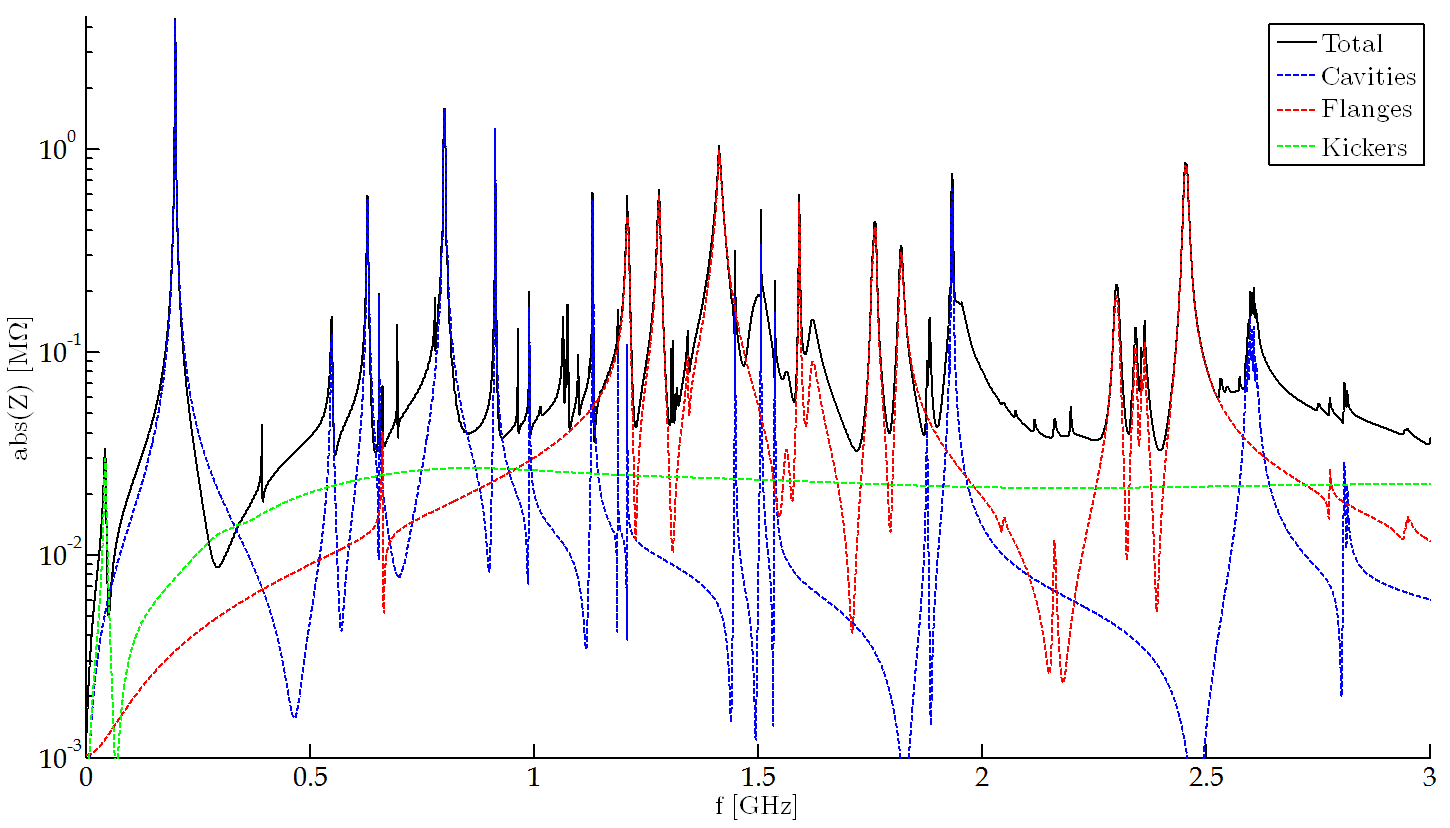 Dernier modèle d’impédance (J. Varela, B. Salvant, C. Zannini, D. Bazyl, P. Kramer):
 Cavités et résonances d’ordres supérieurs (HOMs)
 Aimants d’injection/extraction (Kickers)
 Bride de vide (vacuum flanges)
 Ports de pompages
 BPMs
Résistivité chambre à vide
 Charge d’espace (26 GeV)
 …
6
Construction du modèle d’impédance
Vérification des paramètres utilisés dans l’accélérateur et des caractéristiques du faisceau(tension RF, emittance, intensité…)
Mesures de faisceau conçues pour sonder l’impédance longitudinale (déplacement de la phase synchrone, de la fréquence synchrotronique, modulation de paquets longs sans RF, instabilités…)
Simulations reproduisant les paramètres de l’accélérateur et du faisceau utilise dans les mesures

(Code de simulation BLonD)
Investigation des éléments pouvant contribuer à l’impédance et ajout au modèle pour les simulations.
Modulation de long paquets sans tension RF
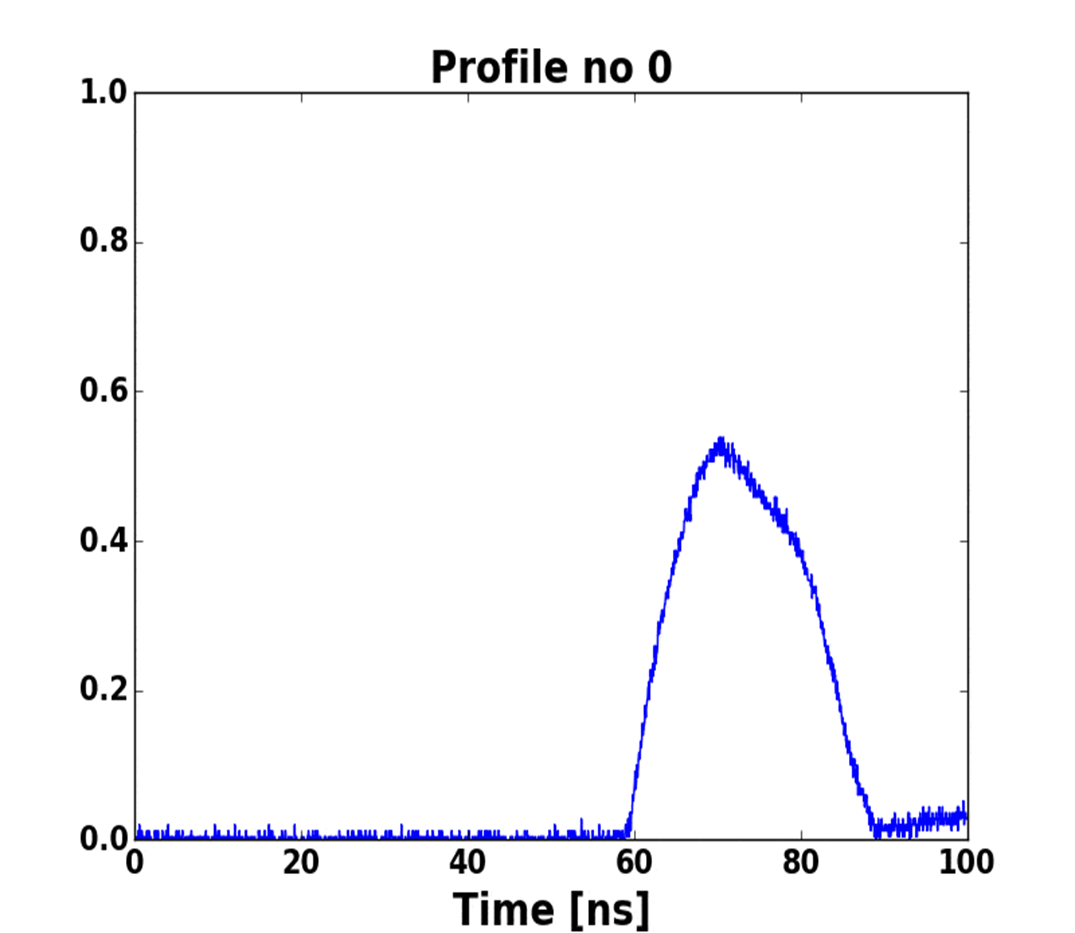 Un paquet est injecté dans la machine sans tension RF.

 Le paquet est module par l’impédance de la machine.
8
Modulation de long paquets sans tension RF
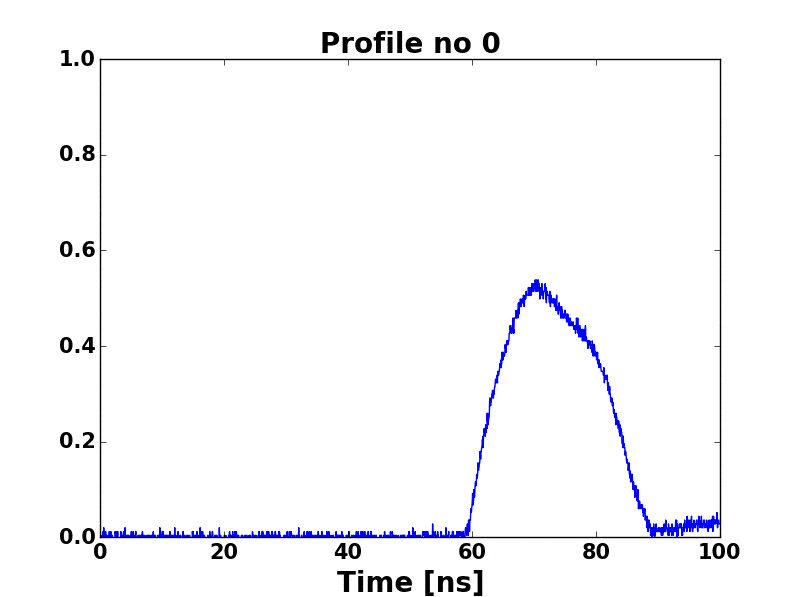 Un paquet est injecté dans la machine sans tension RF.

 Le paquet est module par l’impédance de la machine.
9
Modulation de long paquets sans tension RF
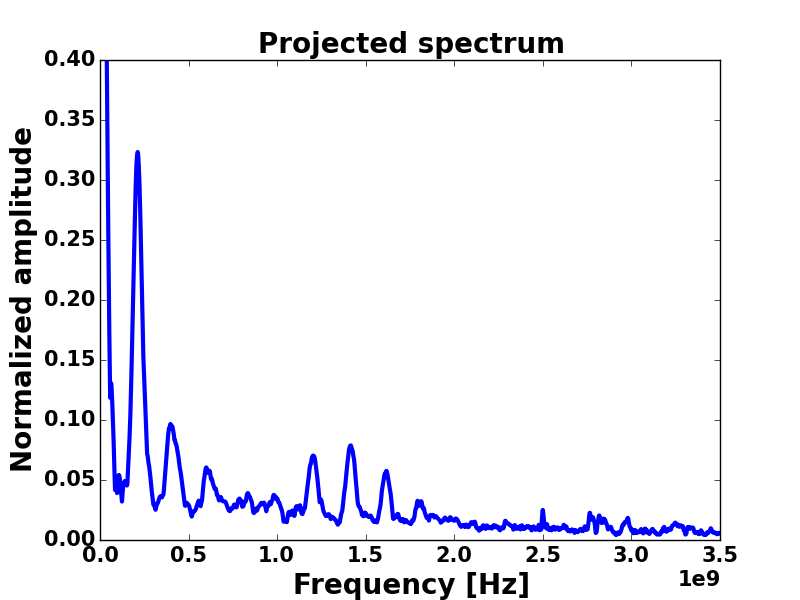 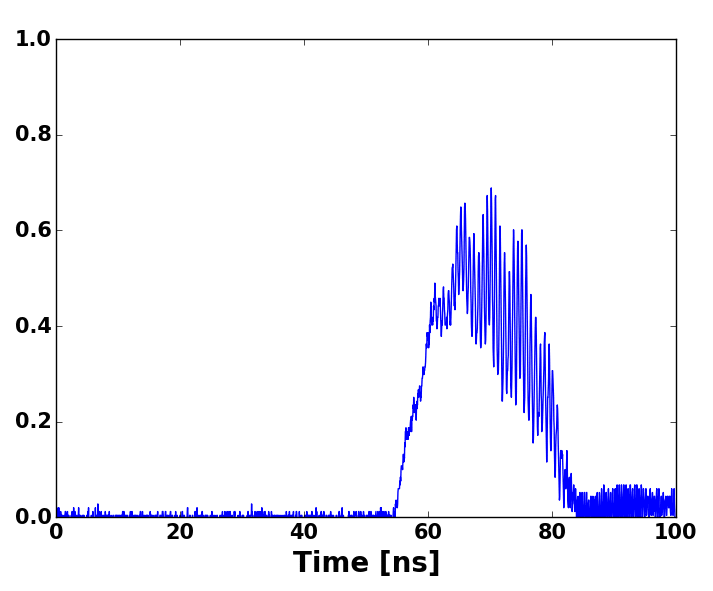 RF Cavities
Flanges
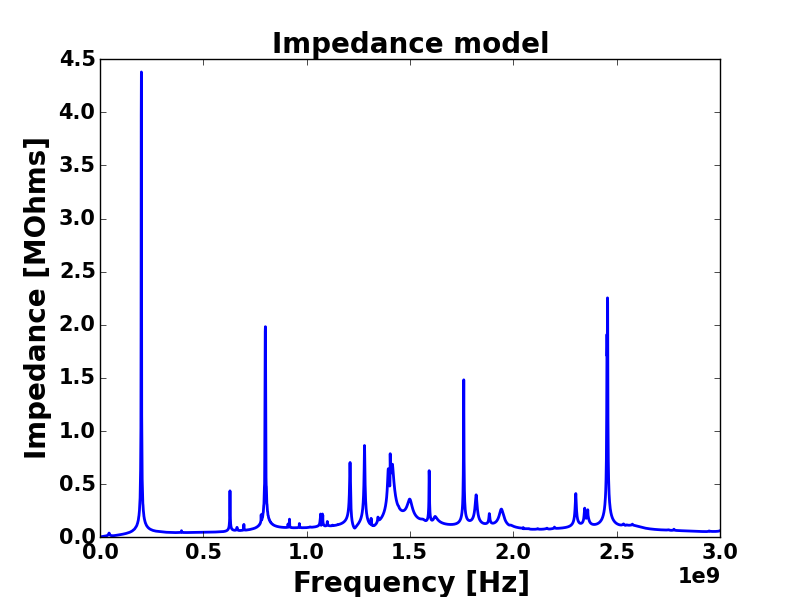 RF Cavities
Flanges
Absolute impedance [MOhm]
Ces mesures sont utilisées pour sonder l’impédance avec un R/Q élevé à haute fréquence (brides de vide…) 
D’autres types de mesures ont été effectuées pour sonder d’autres informations sur l’impédance.
10
Exemples d’instabilités durant la rampe
12 paquets (espacement 25 ns)
Un paquet
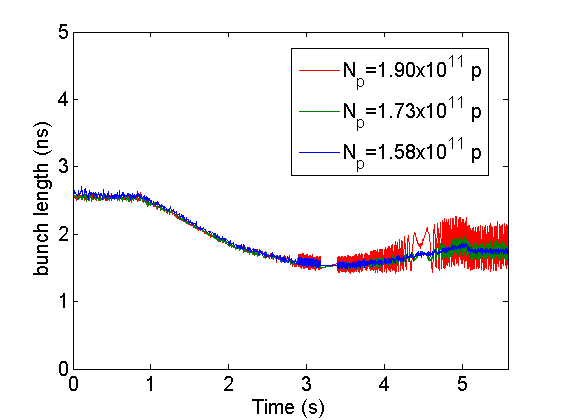 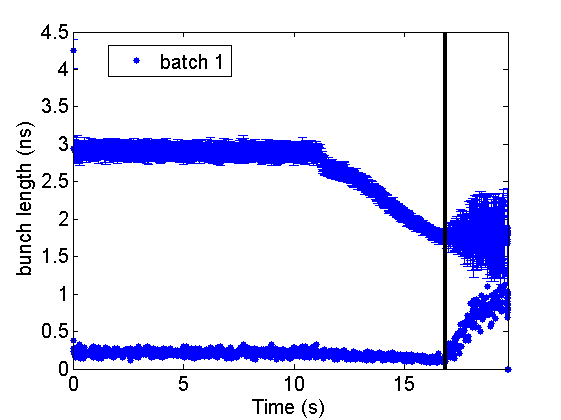 Les instabilités apparaissent à haute énergie pour des intensités élevées.
L’intensité limite diminue avec le nombre de paquets.
11
Espace des paramètres à étudier
Paramètres à étudier:
 Intensité
 Emittance
 Energie
 Distribution
 Nombre de paquets
 Espacement entre les paquets
 Tension RF (cavité accélératrice 200MHz + 4ème harmonique 800 MHz)

 Sources d’impédance majeures:
 Brides de vide
 Aimants d’injection/extraction
 Cavités RF et résonnances d’ordre supérieur
 …
12
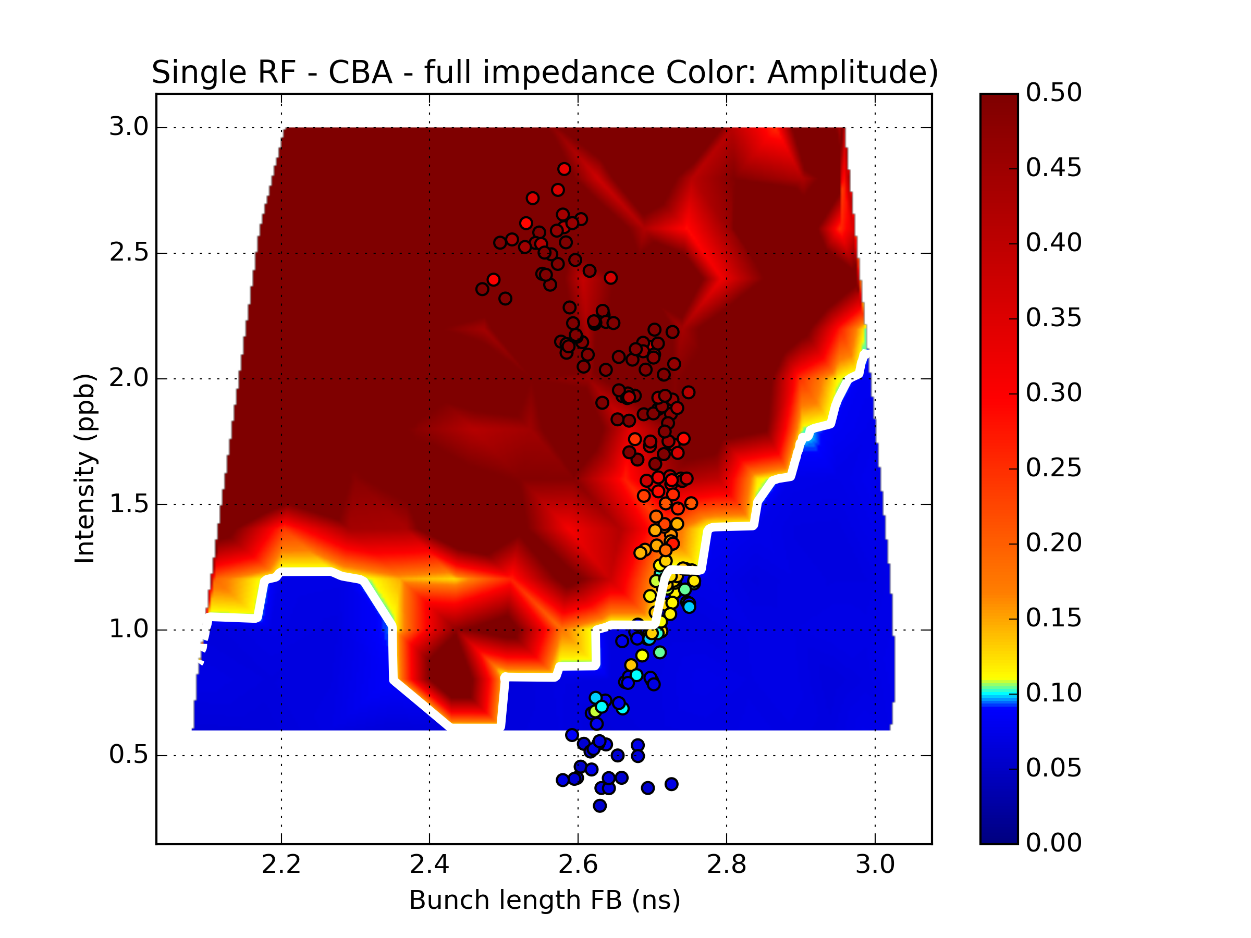 Mono paquet – RF 200MHz
Couleur: Amplitude des oscillations
 Points = mesures

 Ilots de stabilité à faible émittance-> non linéarités dues à l’impédance
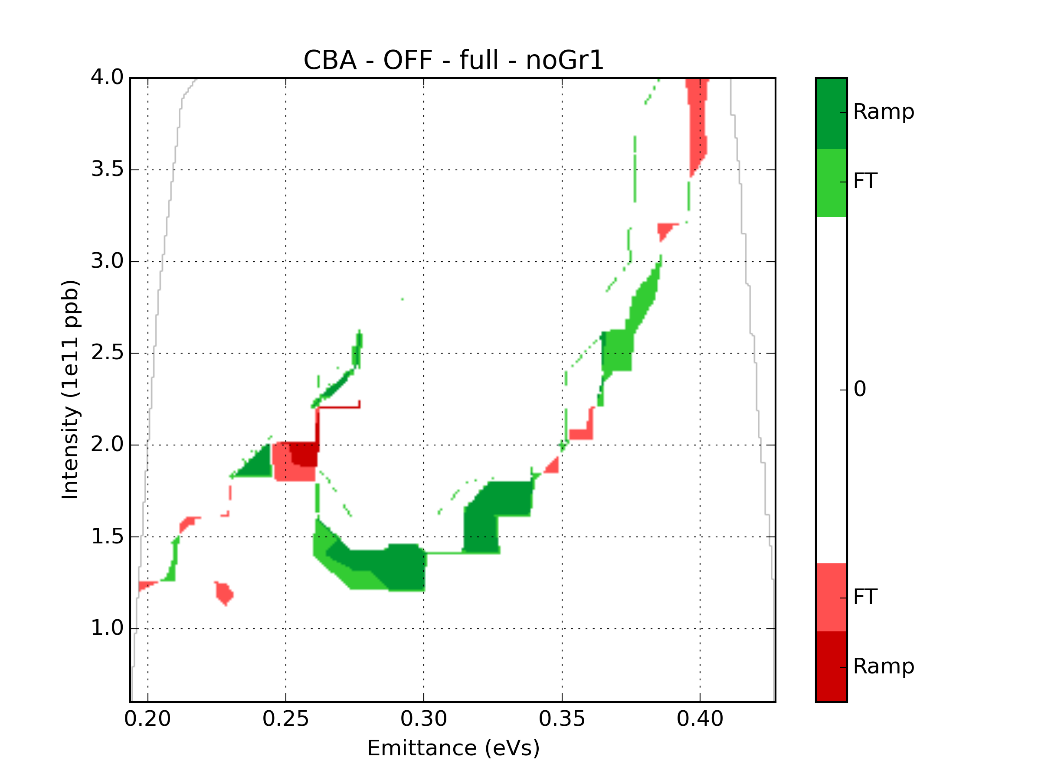 13
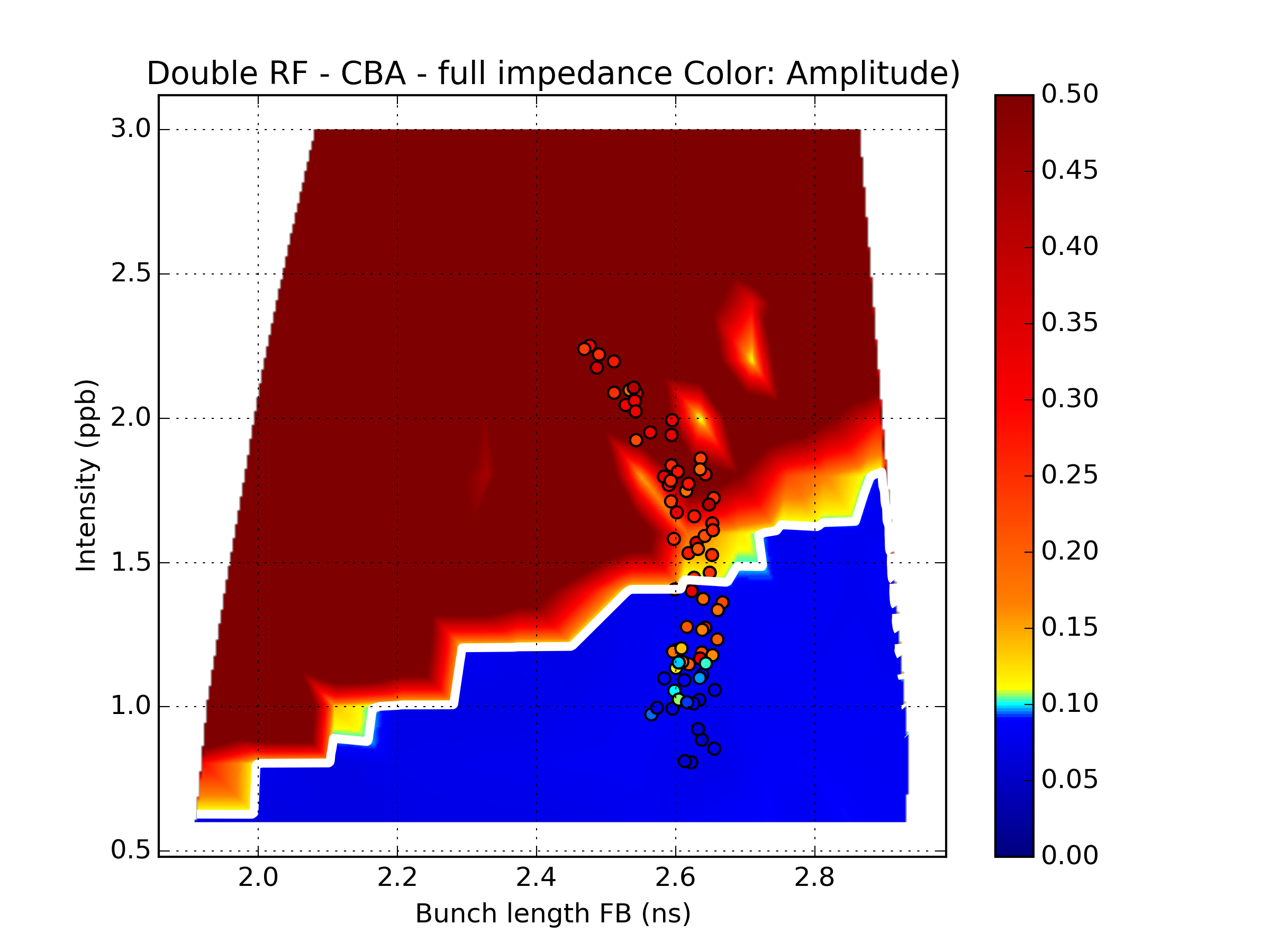 Mono paquet – RF 200MHz + 800 MHz
Couleur: Amplitude des oscillations
 Points = mesures

 Difficile de contrôler la tension et phase du second système RF -> incertitudes opérationnelles
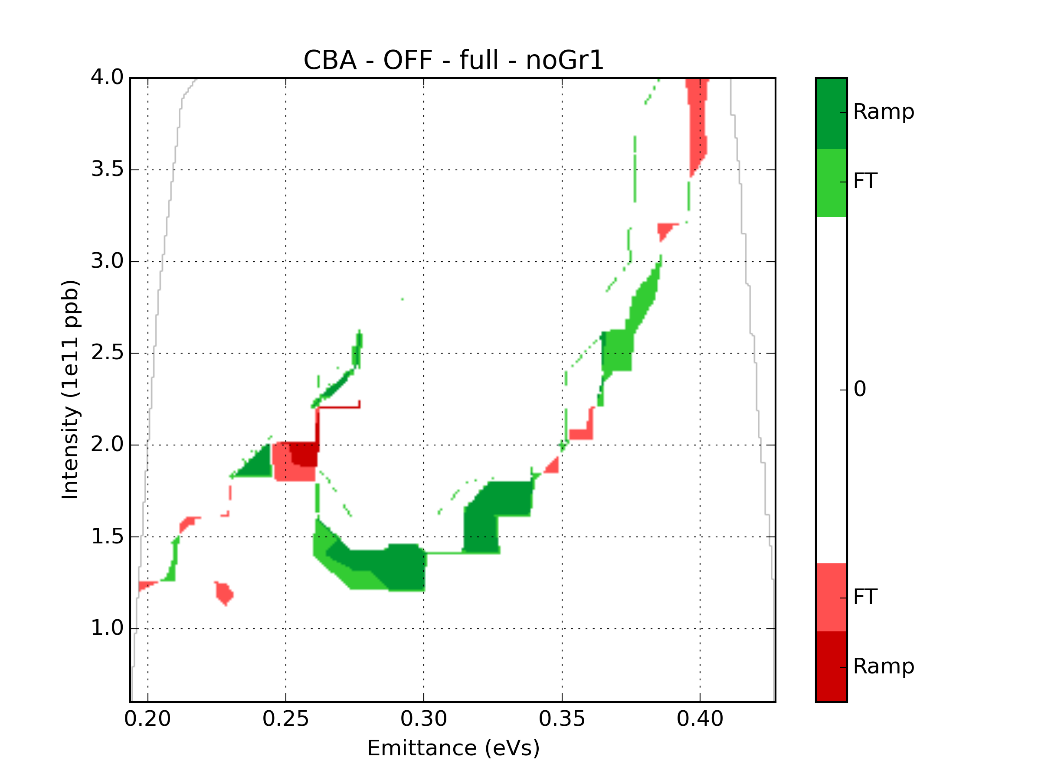 14
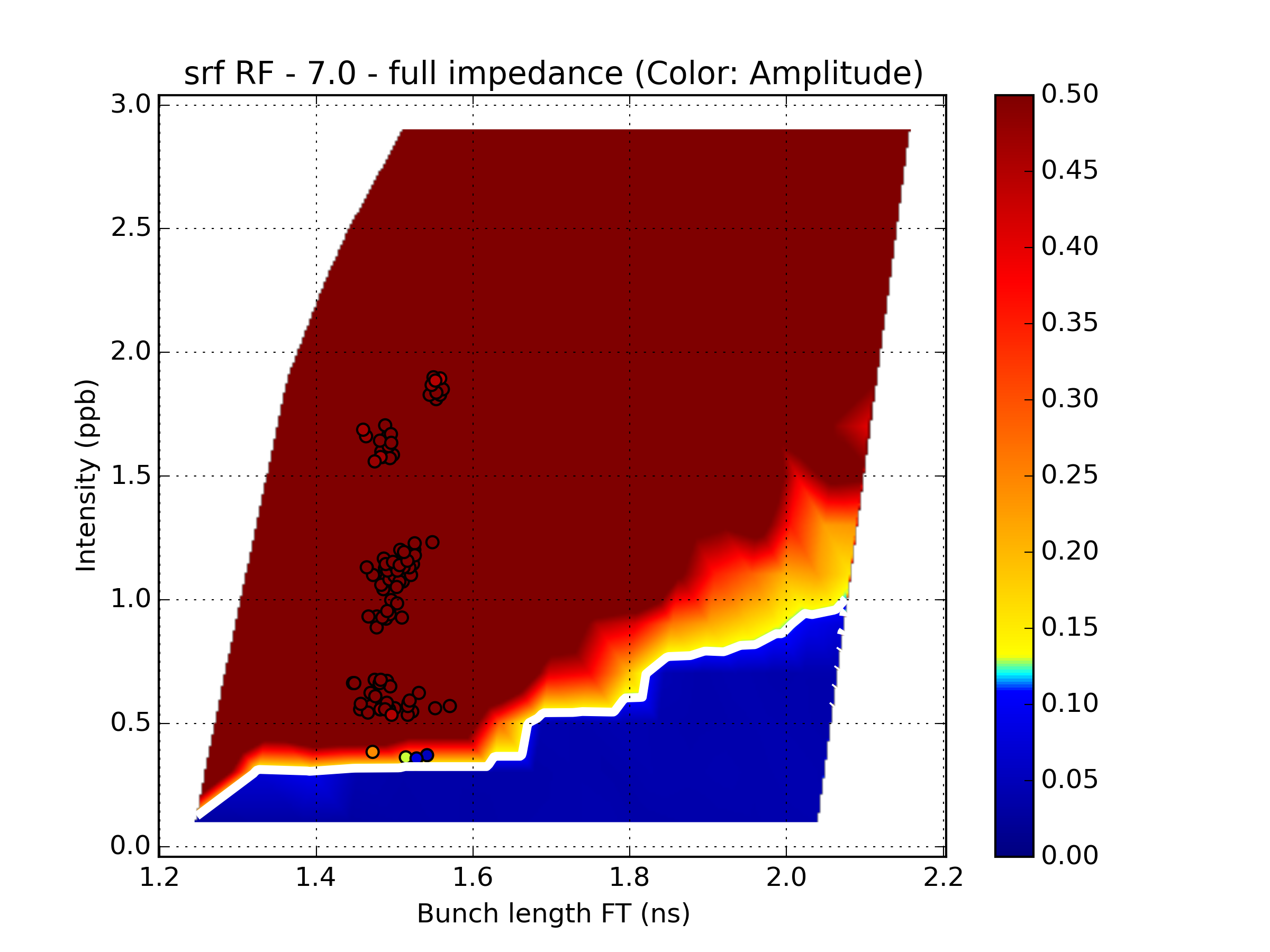 12 paquets – RF 200MHz
Couleur: Amplitude des oscillations
 Points = mesures

 Limite d’intensité plus faible qu’avec un seul paquet-> instabilités multi-paquets
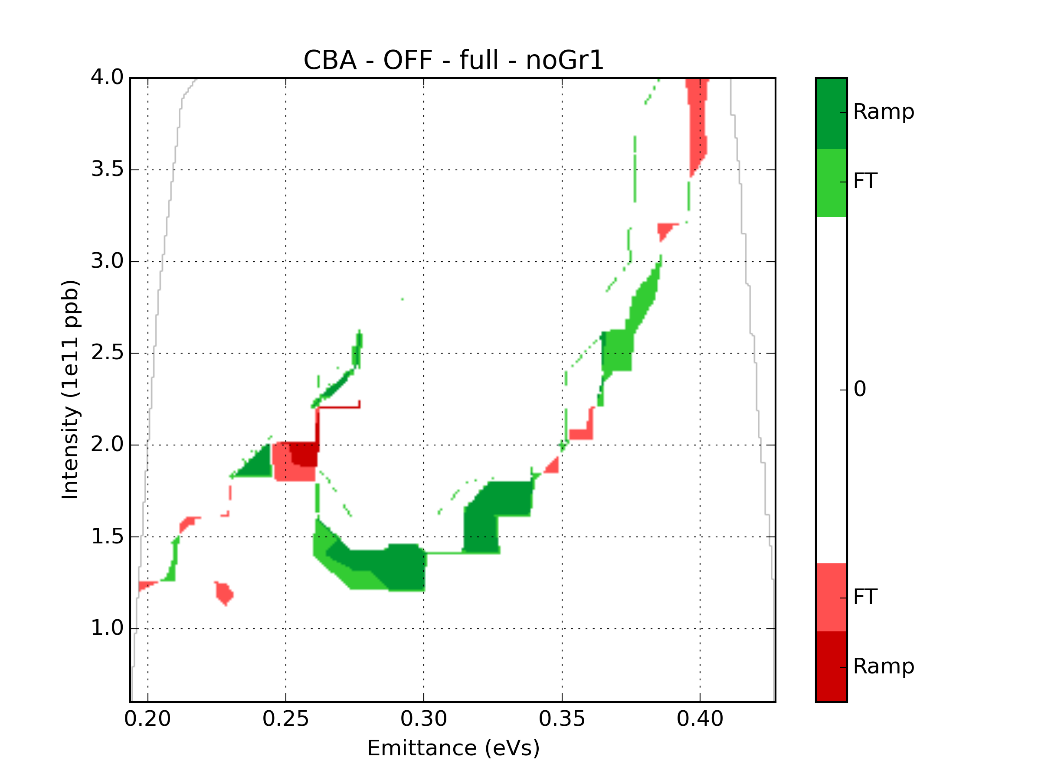 15
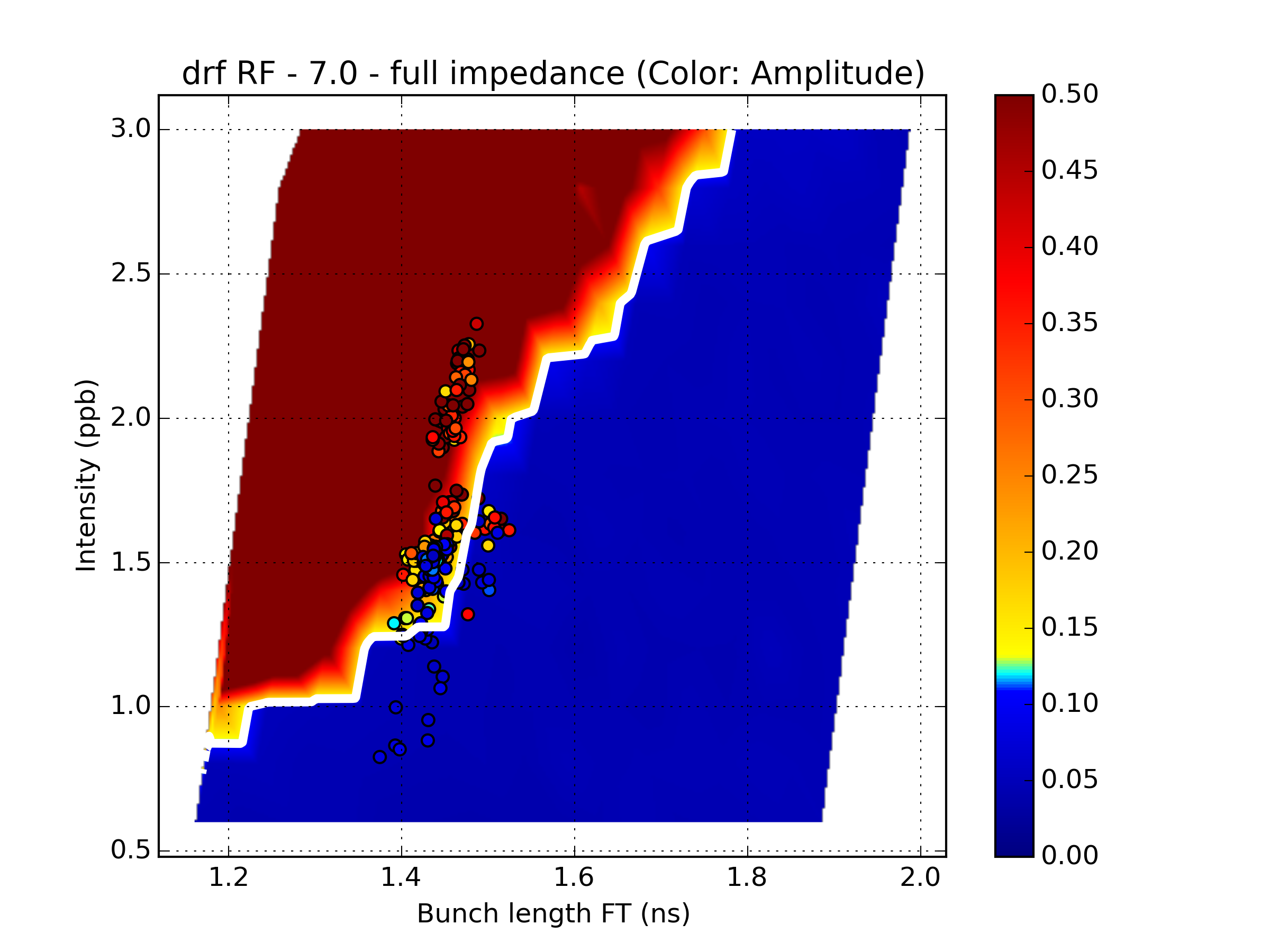 12 paquets – RF 200MHz + 800 MHz
Couleur: Amplitude des oscillations
 Points = mesures

 Double RF stabilise le faisceau-> nécessaire en opération, mais inclut des degrés de complexité supplémentaires
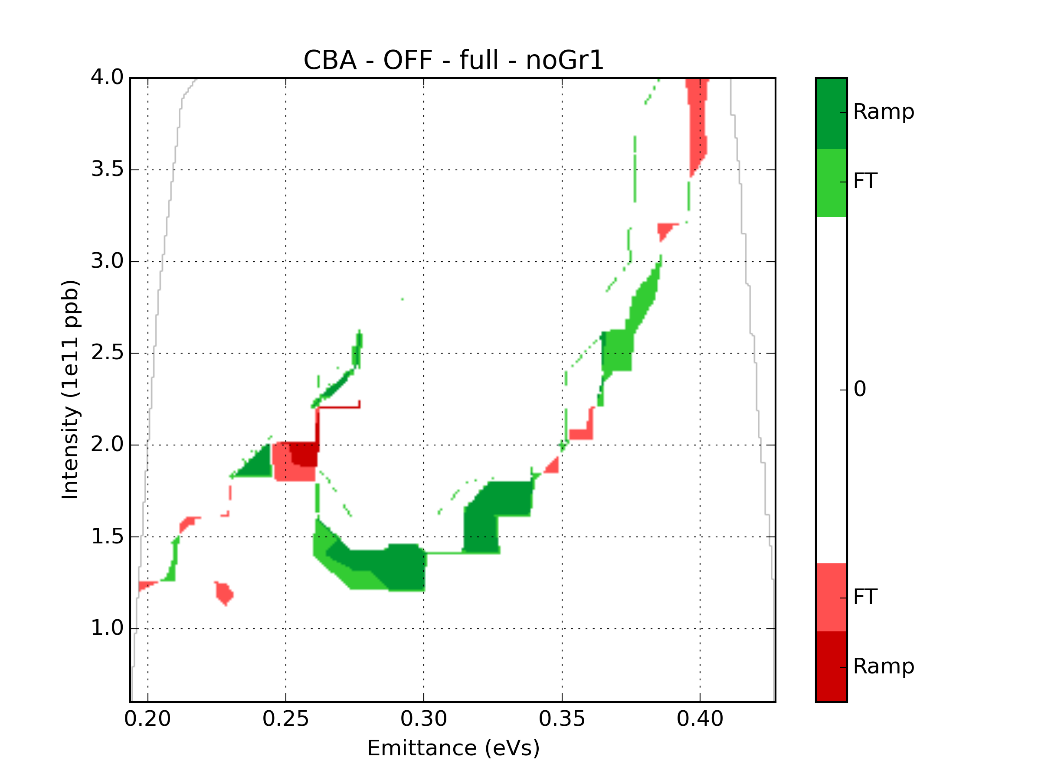 16
Réduction d’impédance: brides de vide
1RF
2RF
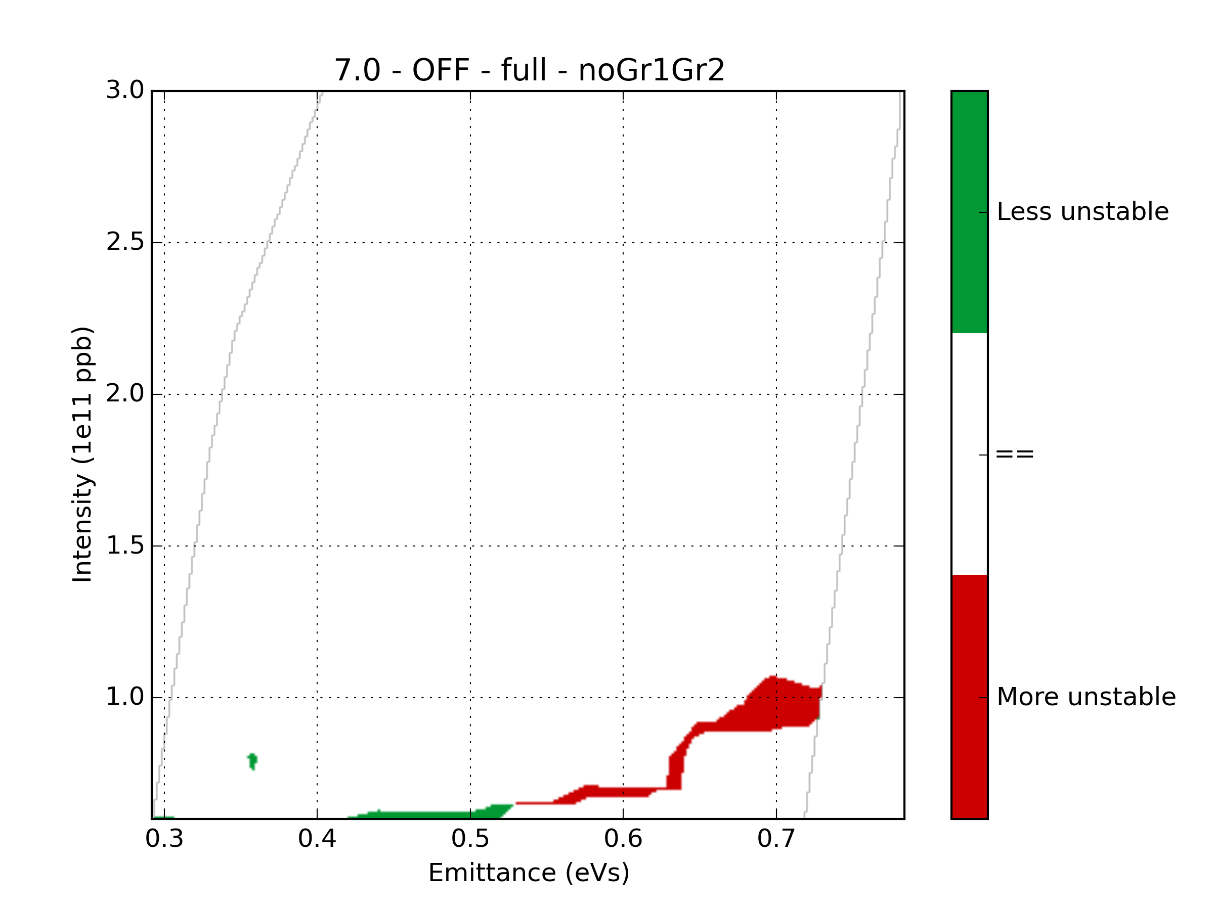 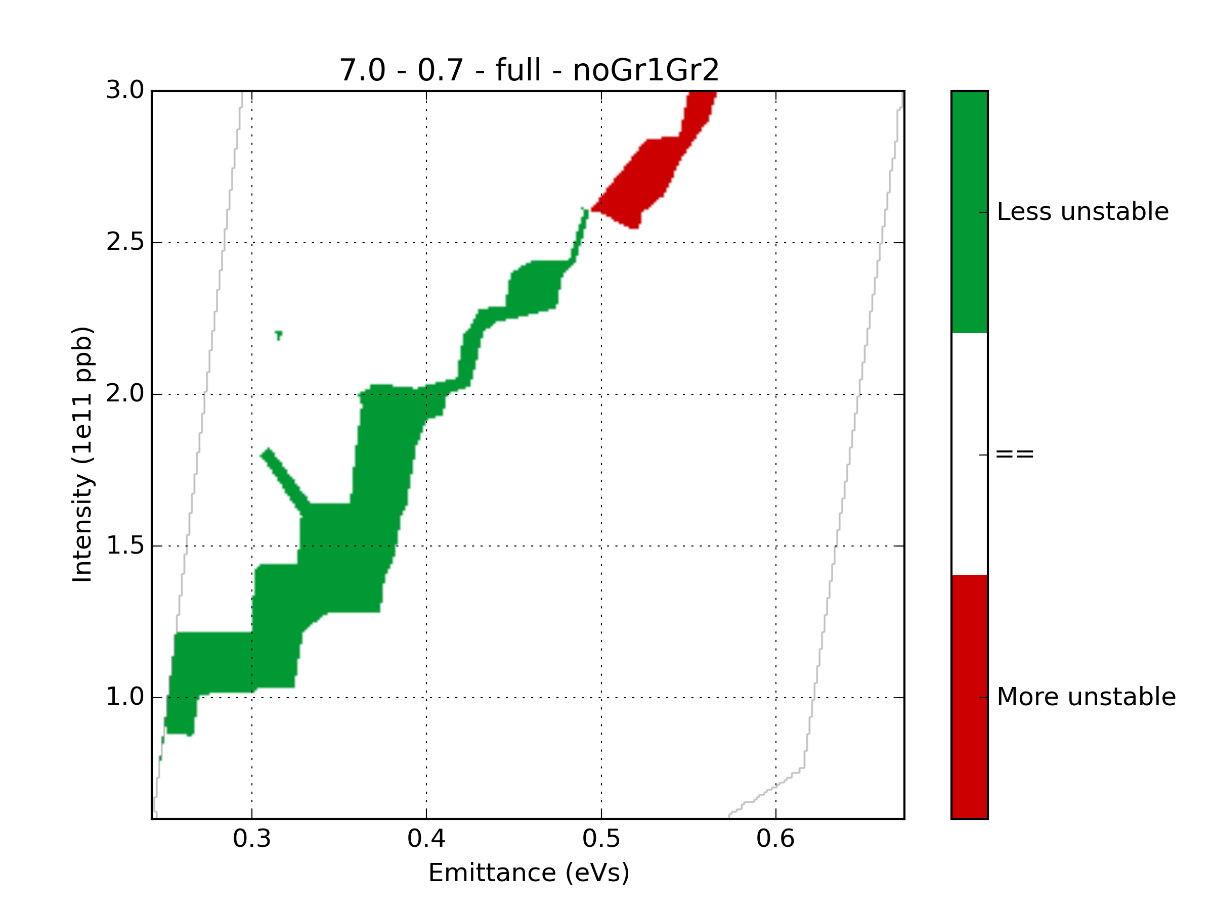 More stable
More stable
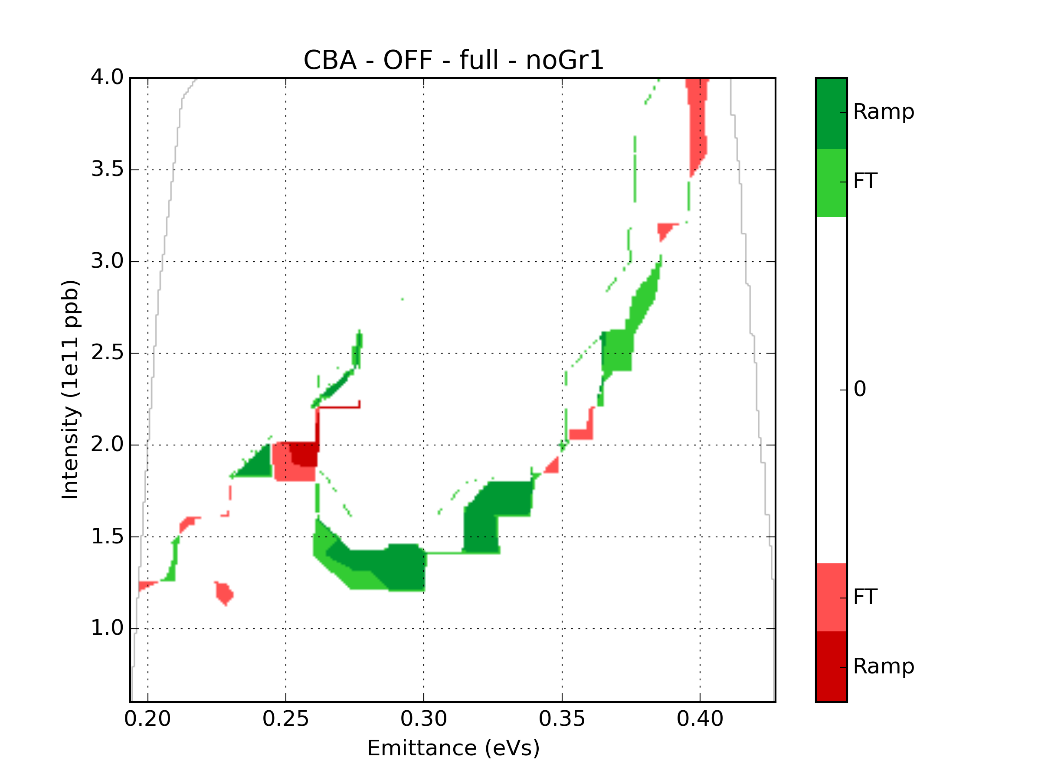 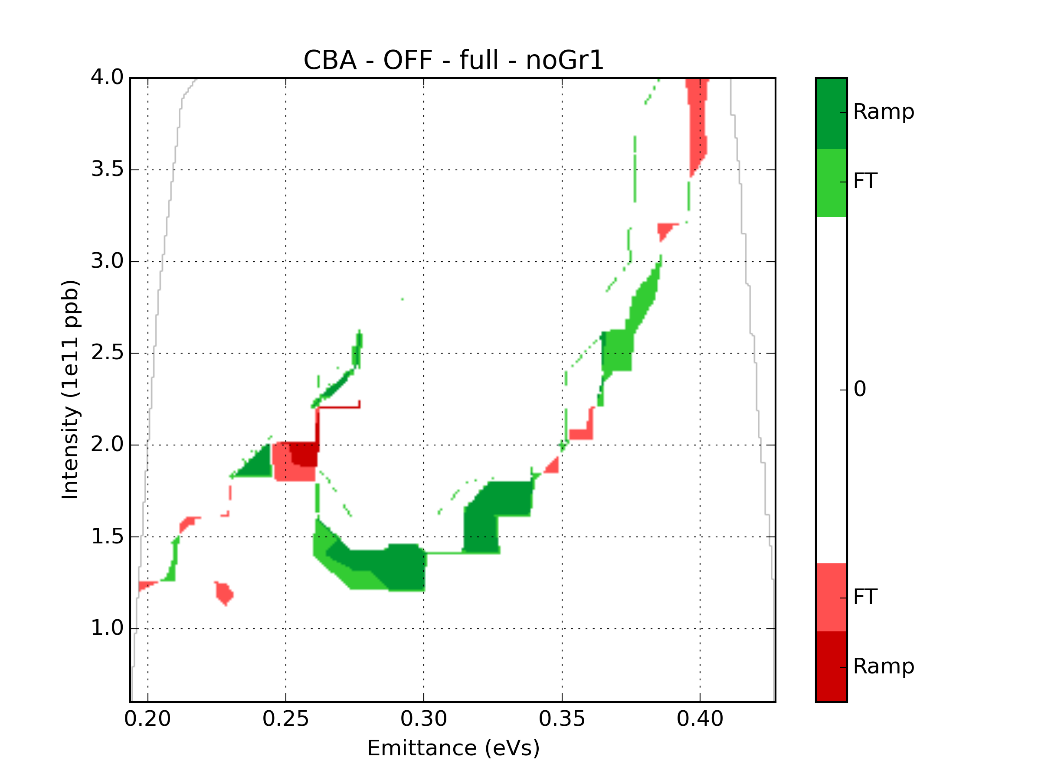 More unstable
More unstable
17
Réduction d’impédance: HOMs
1RF
2RF
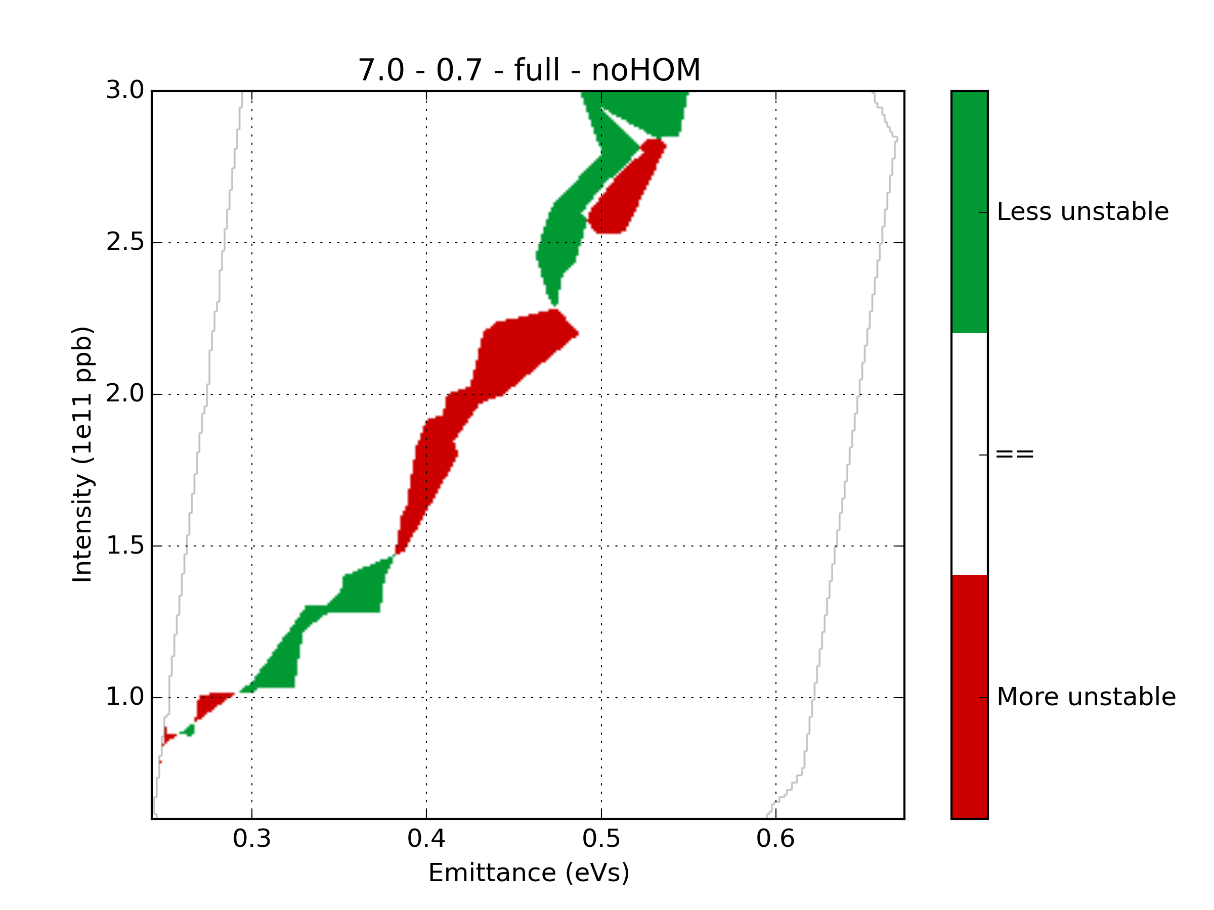 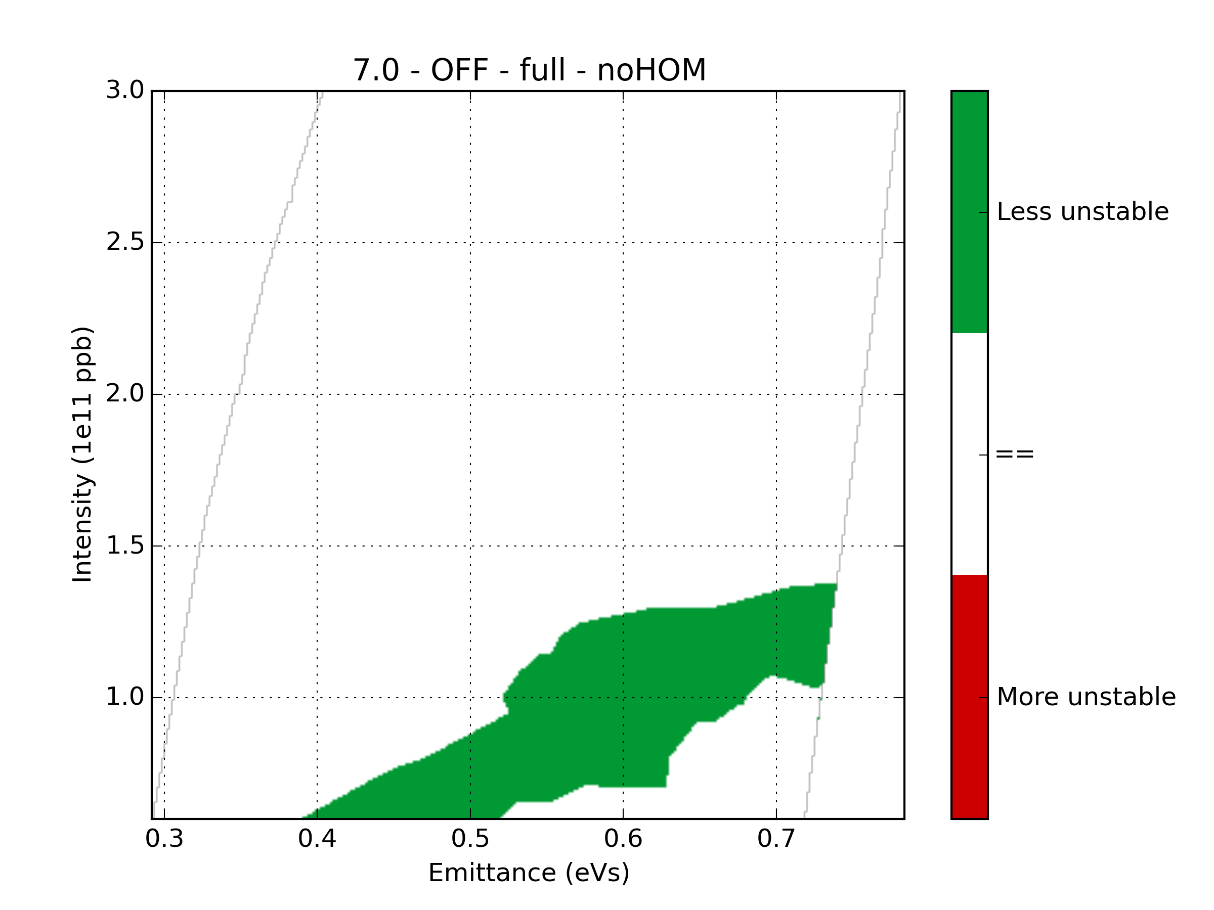 More stable
More stable
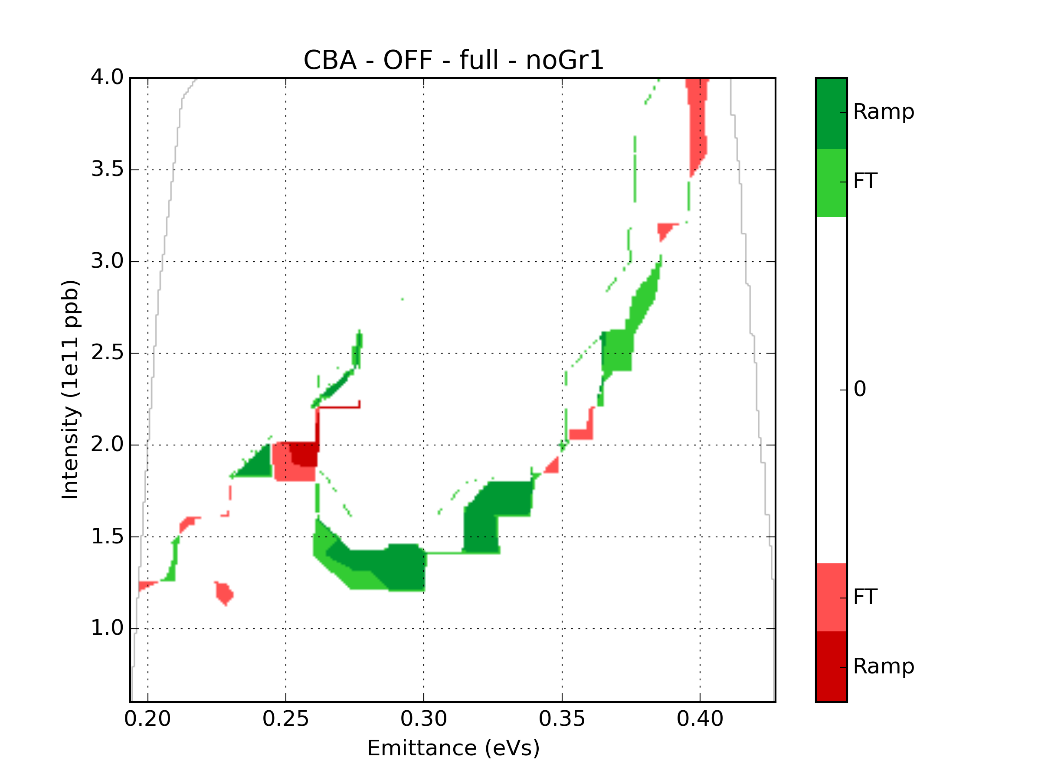 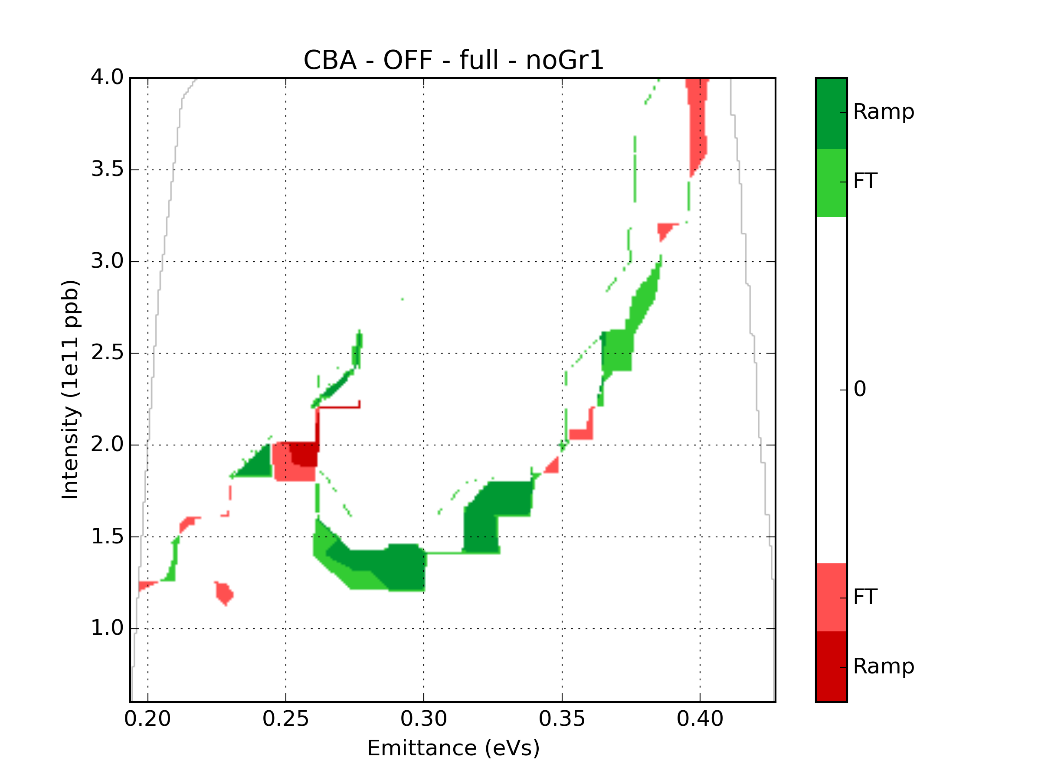 More unstable
More unstable
18
Réduction d’impédance: brides et HOMs
1RF
2RF
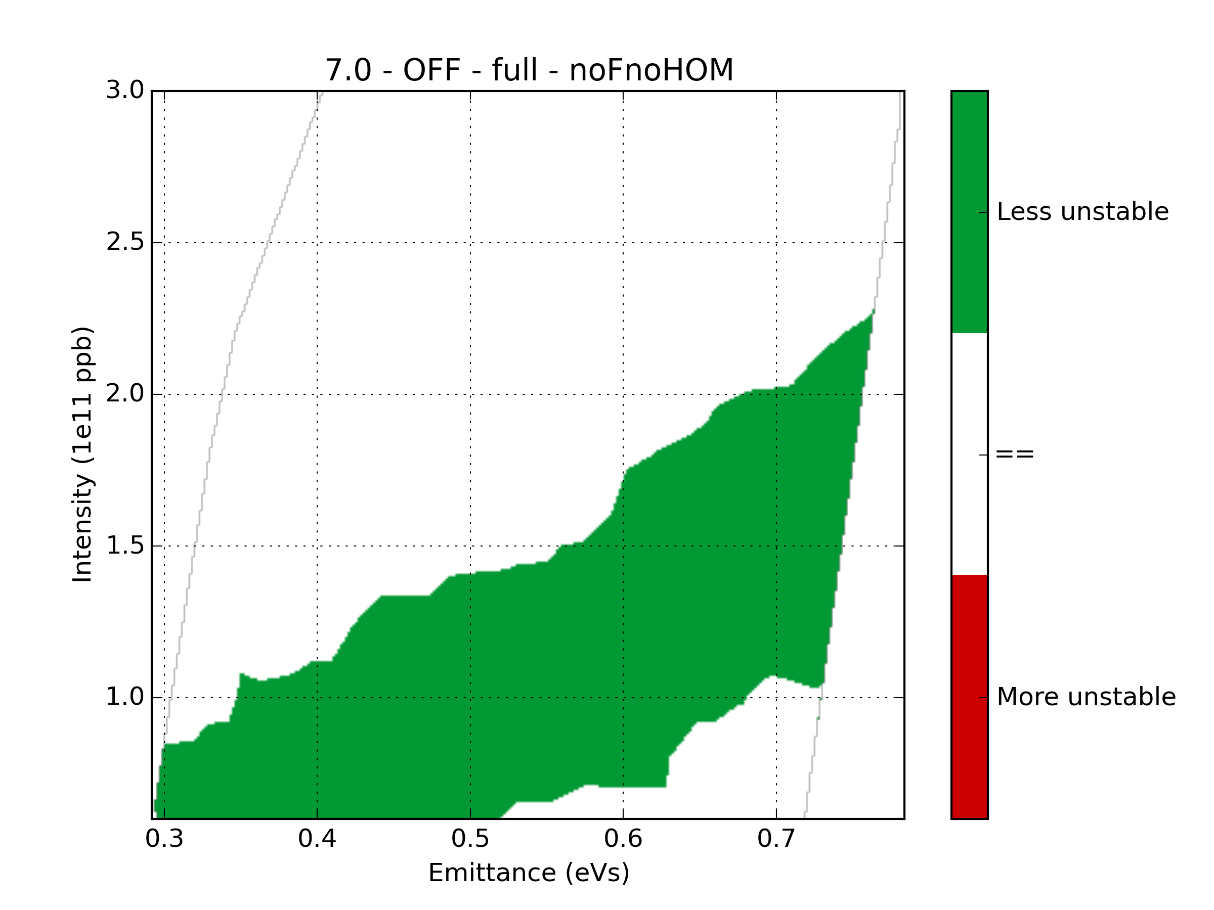 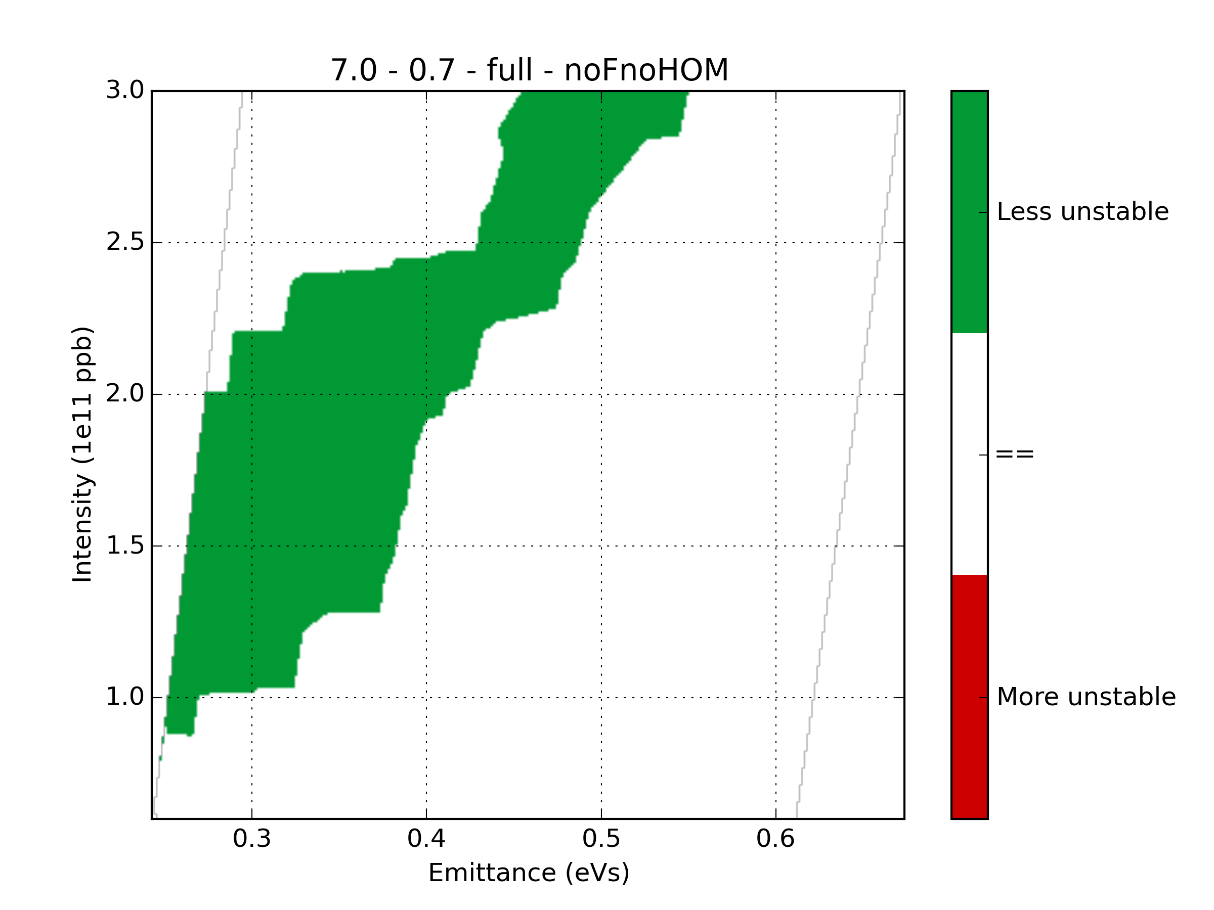 More stable
More stable
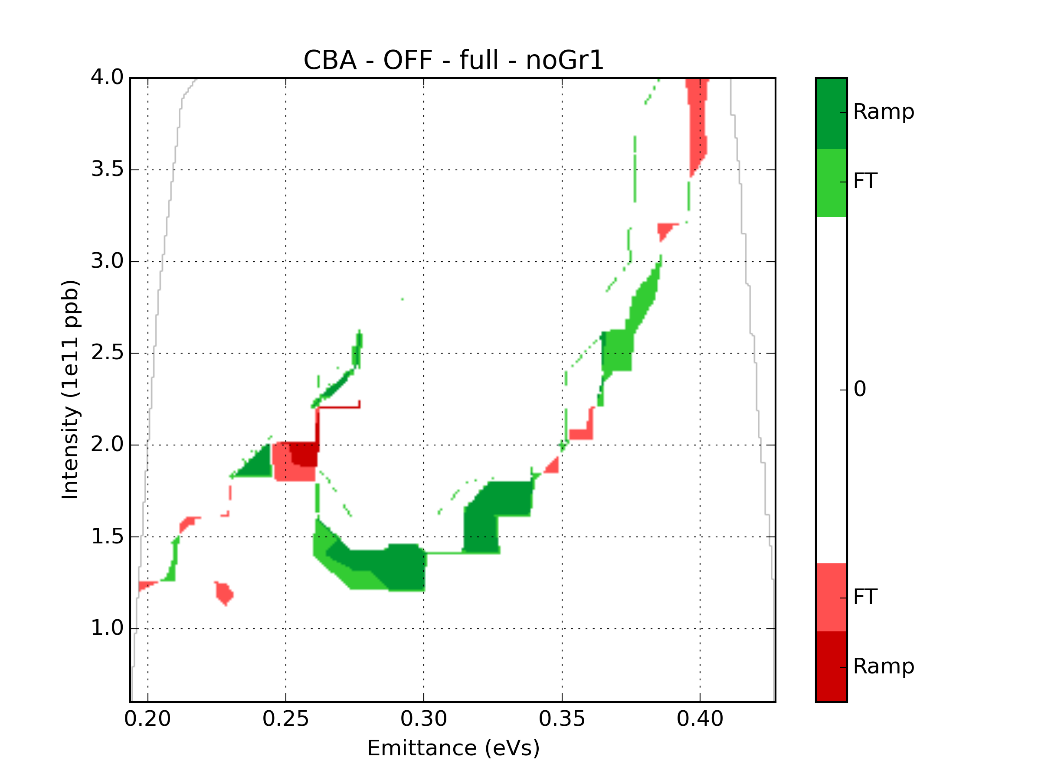 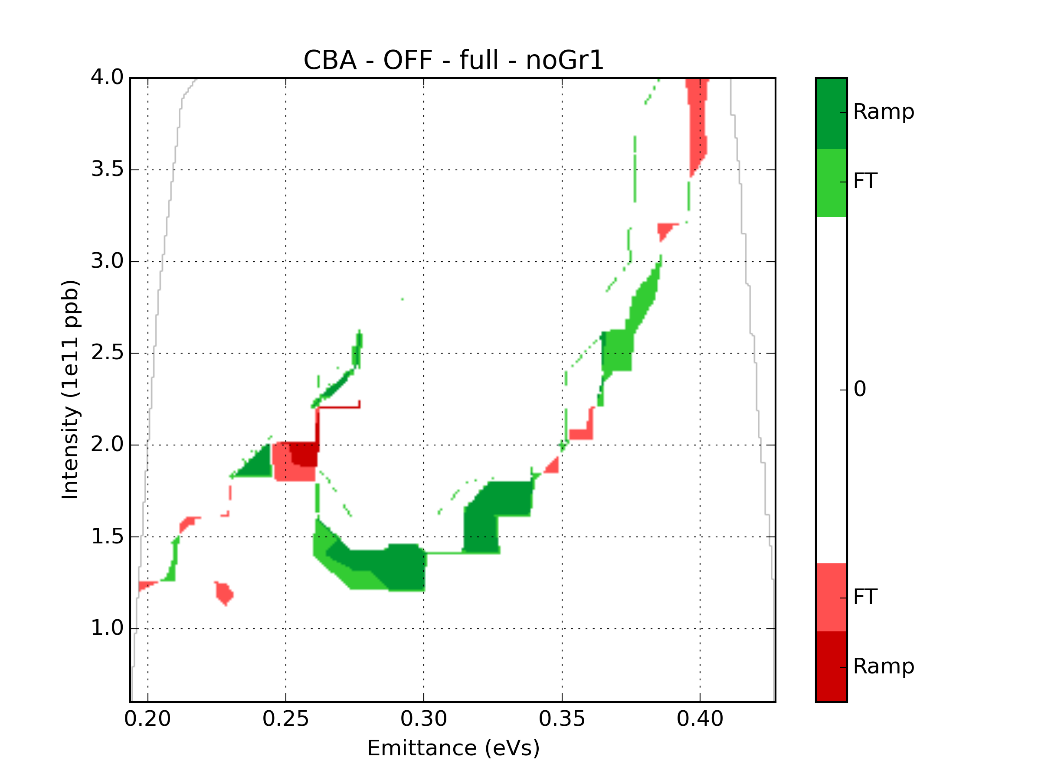 More unstable
More unstable
19
Conclusions et perspectives
20